CAPHE group meeting
FODO Booster Ring Analysis
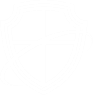 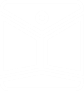 Junha Kim
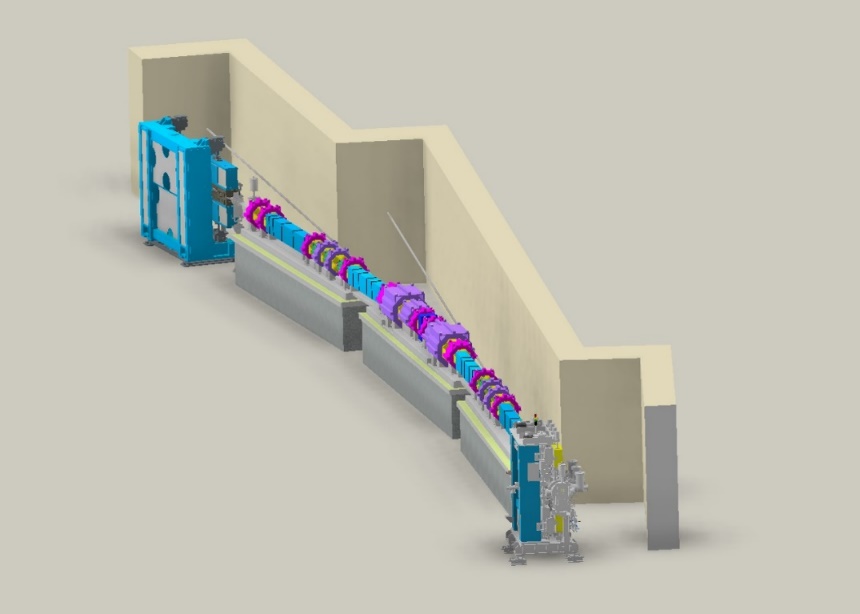 Nov 8th, 2024
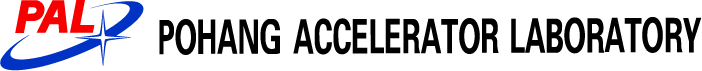 Thin-lens approximation
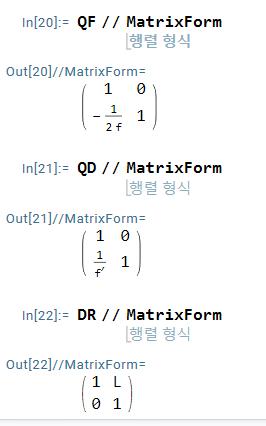 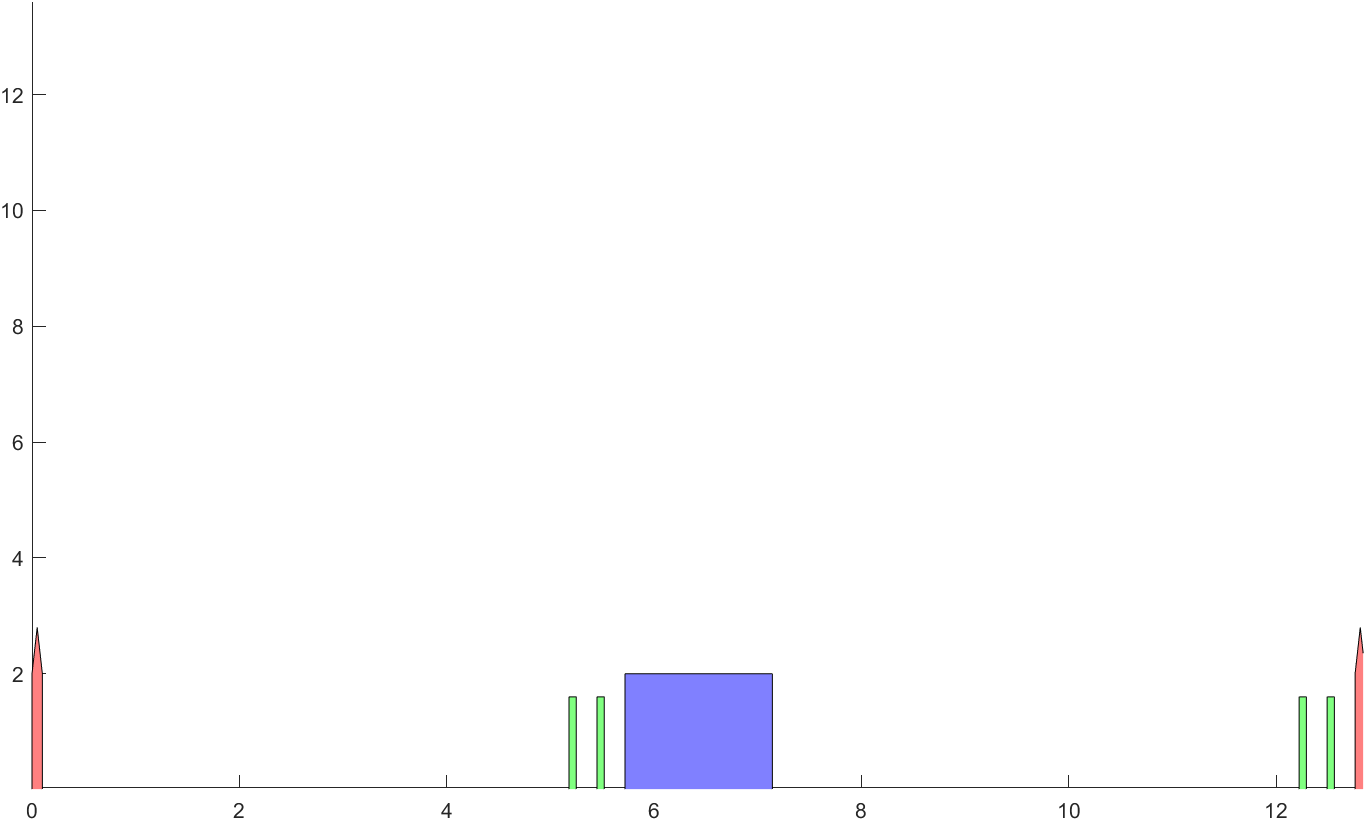 L
L
Bending magnet의 K값을 -0.2부터 -0.1까지 0.001씩 옮겨가면서 phase scan
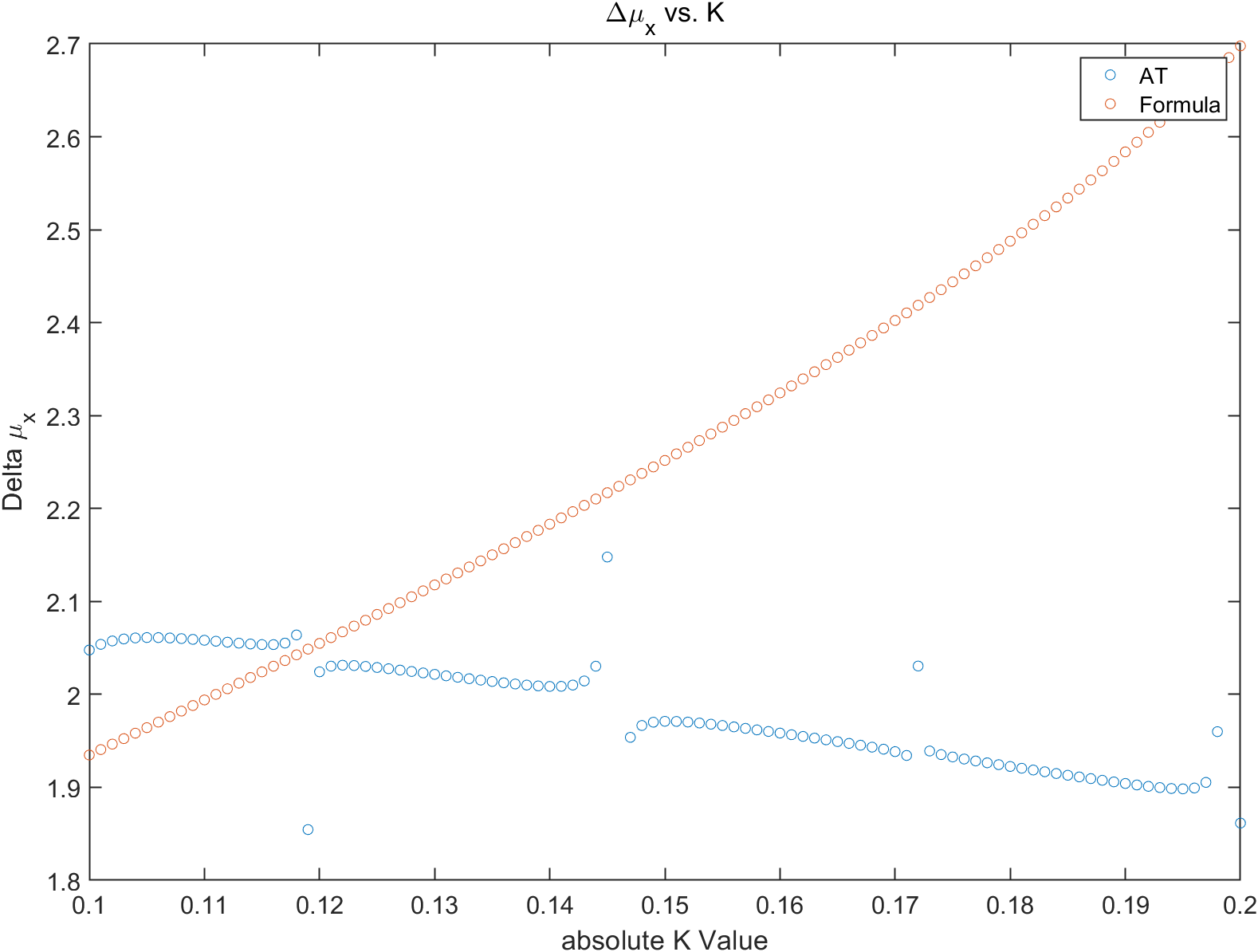 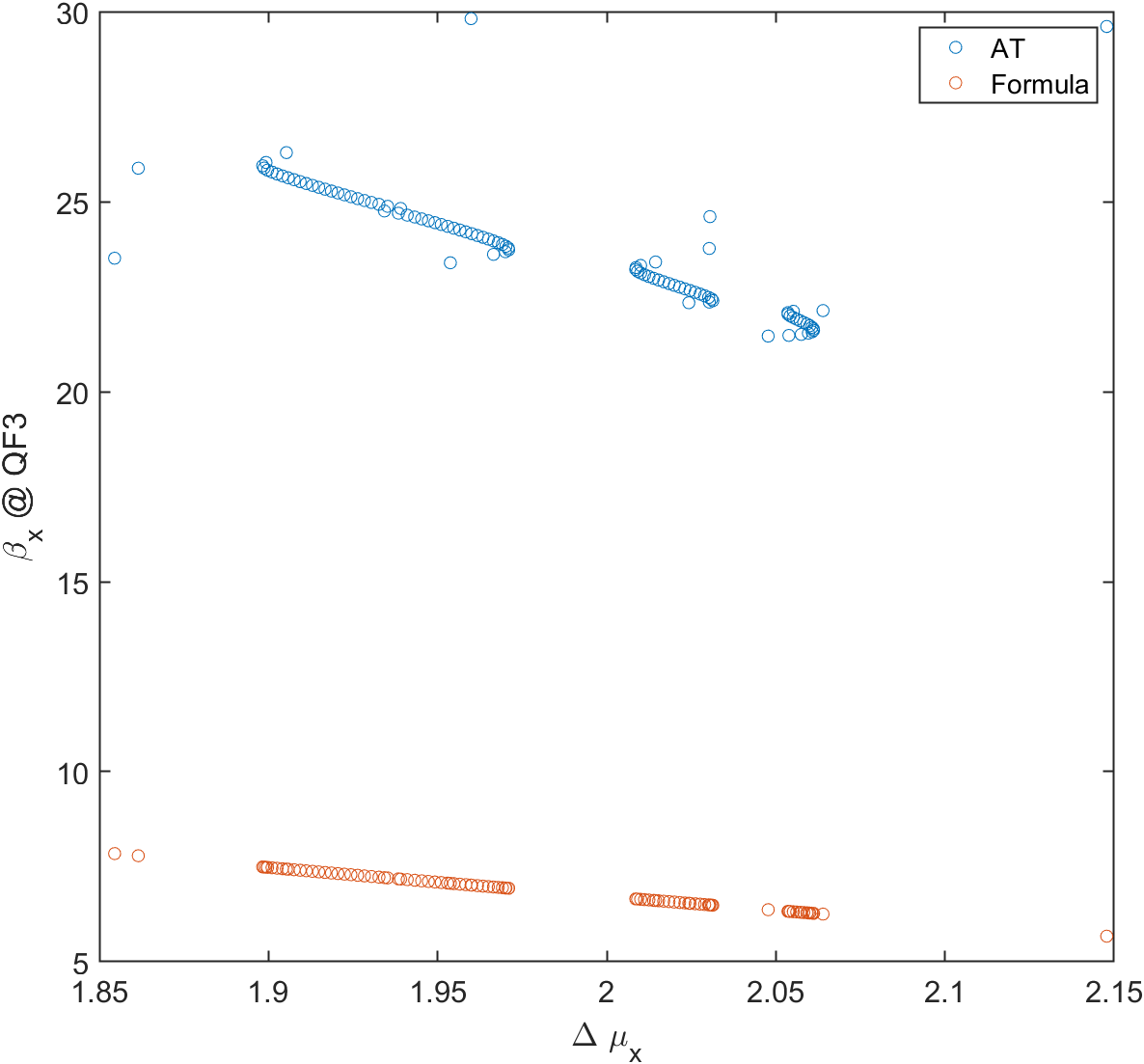 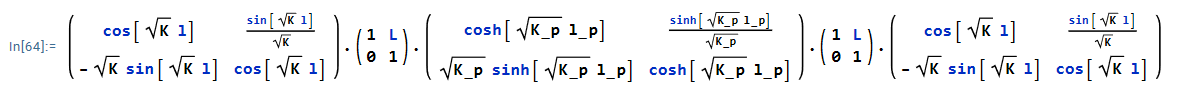 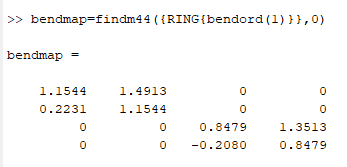 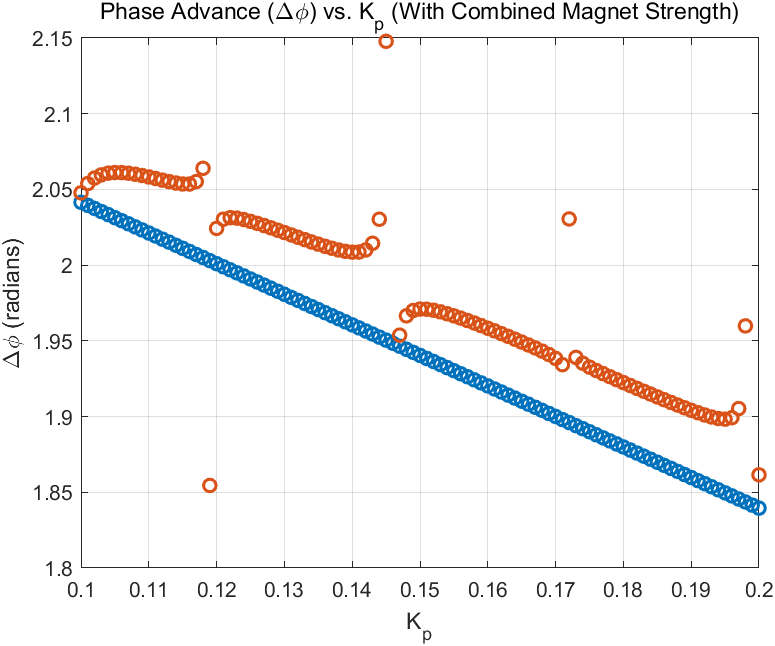 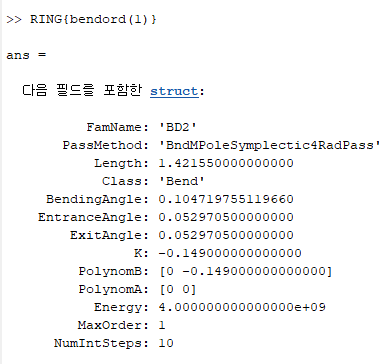 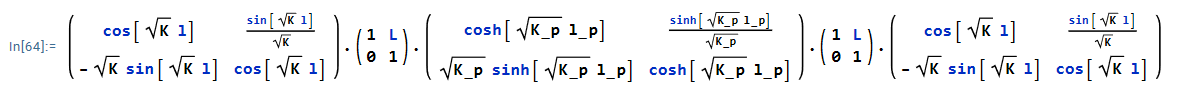 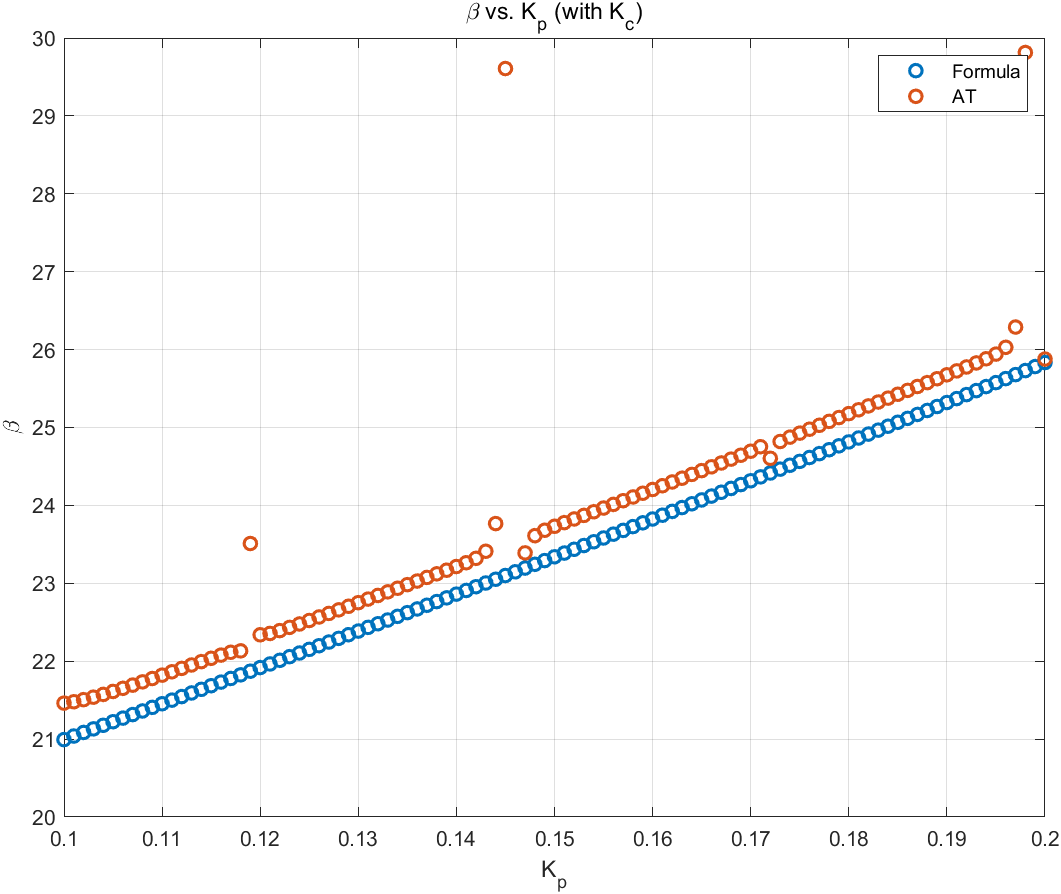 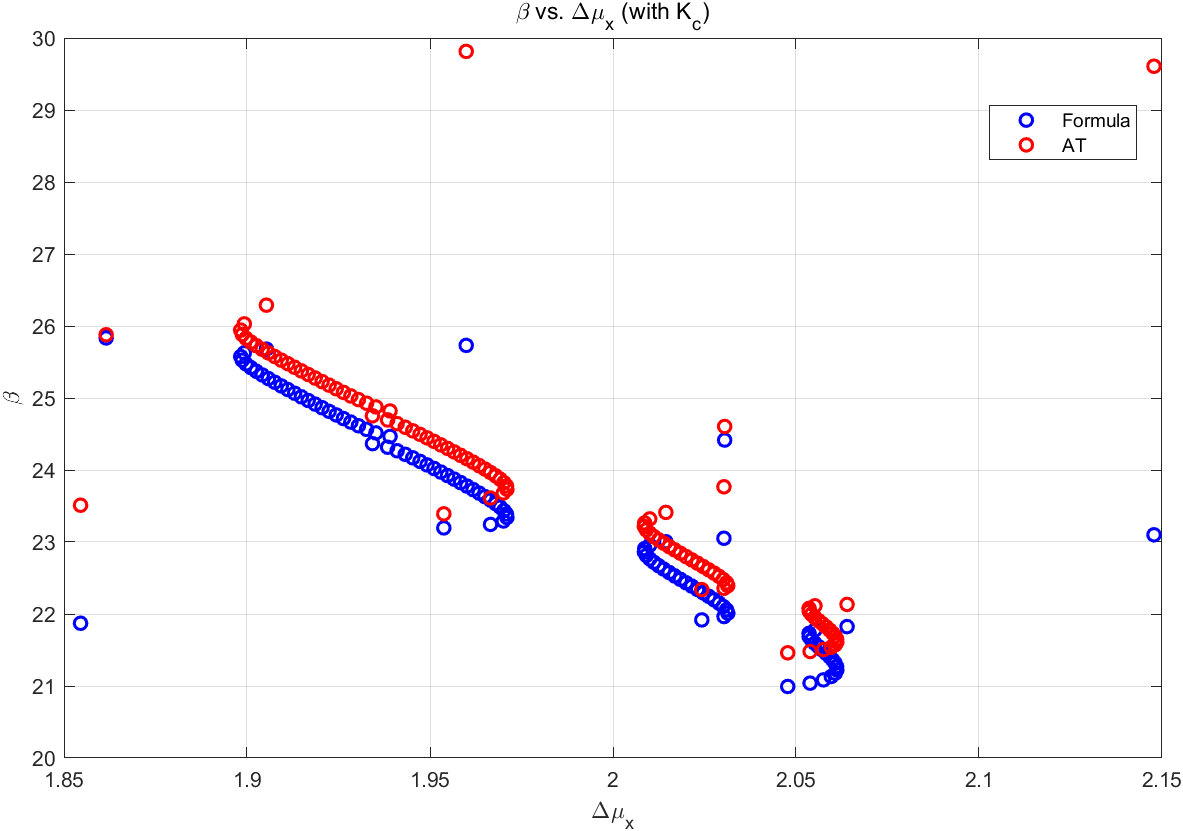 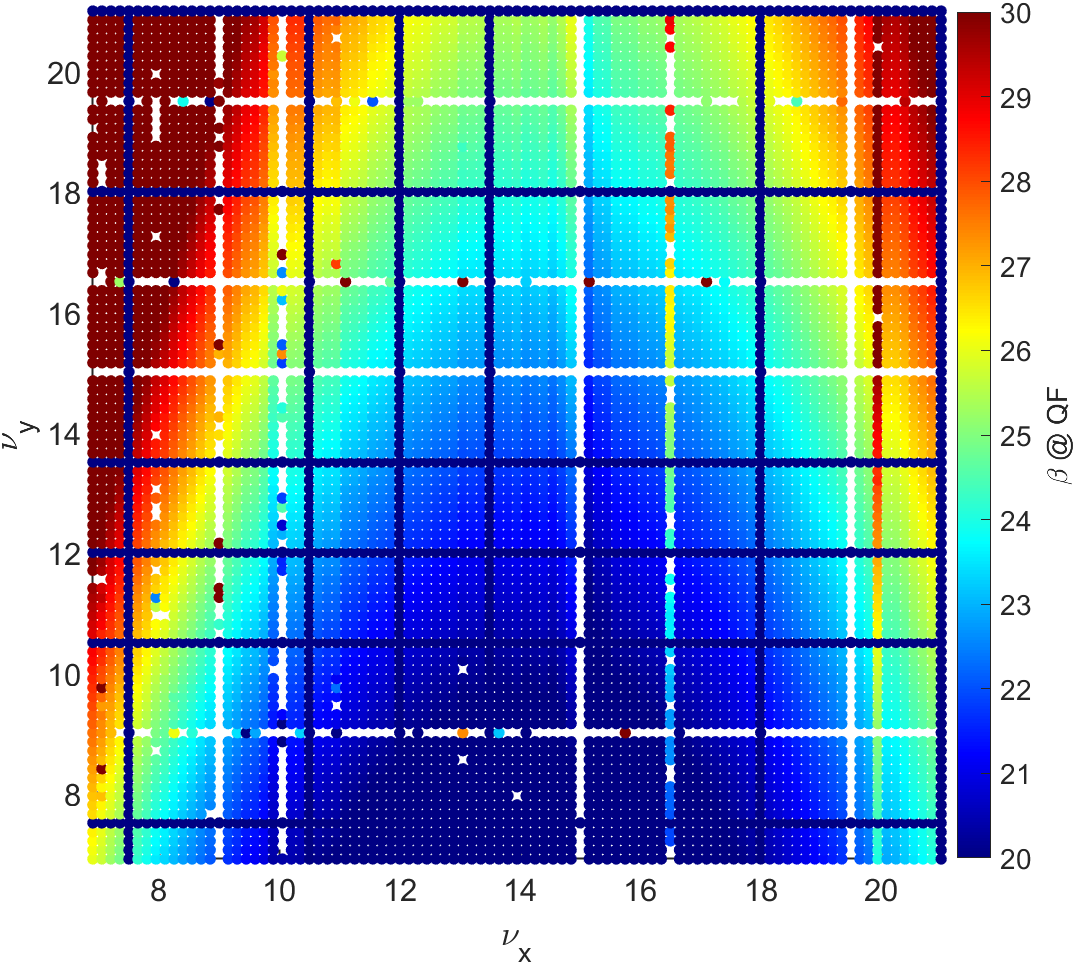 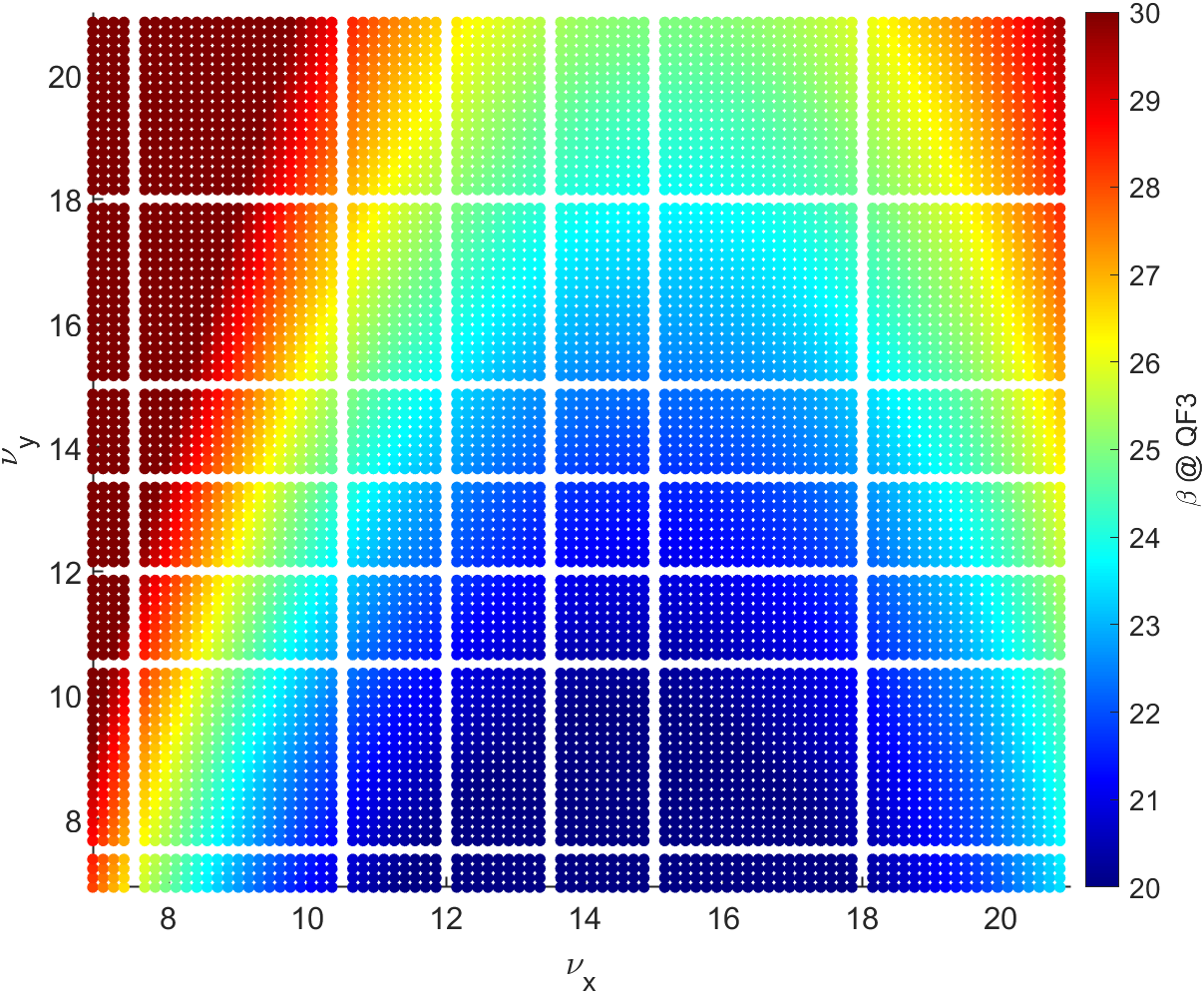 Calculation point of the beta function
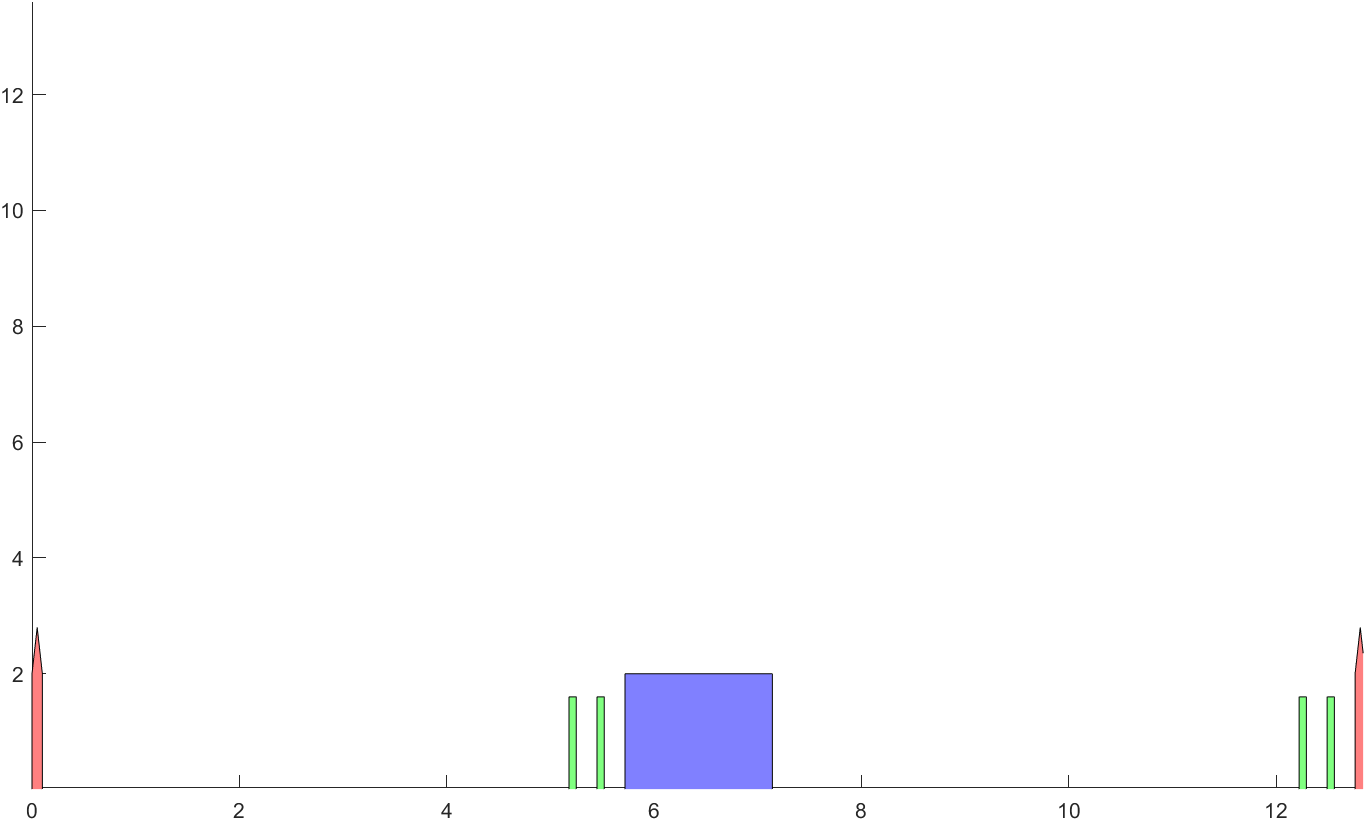 L
L
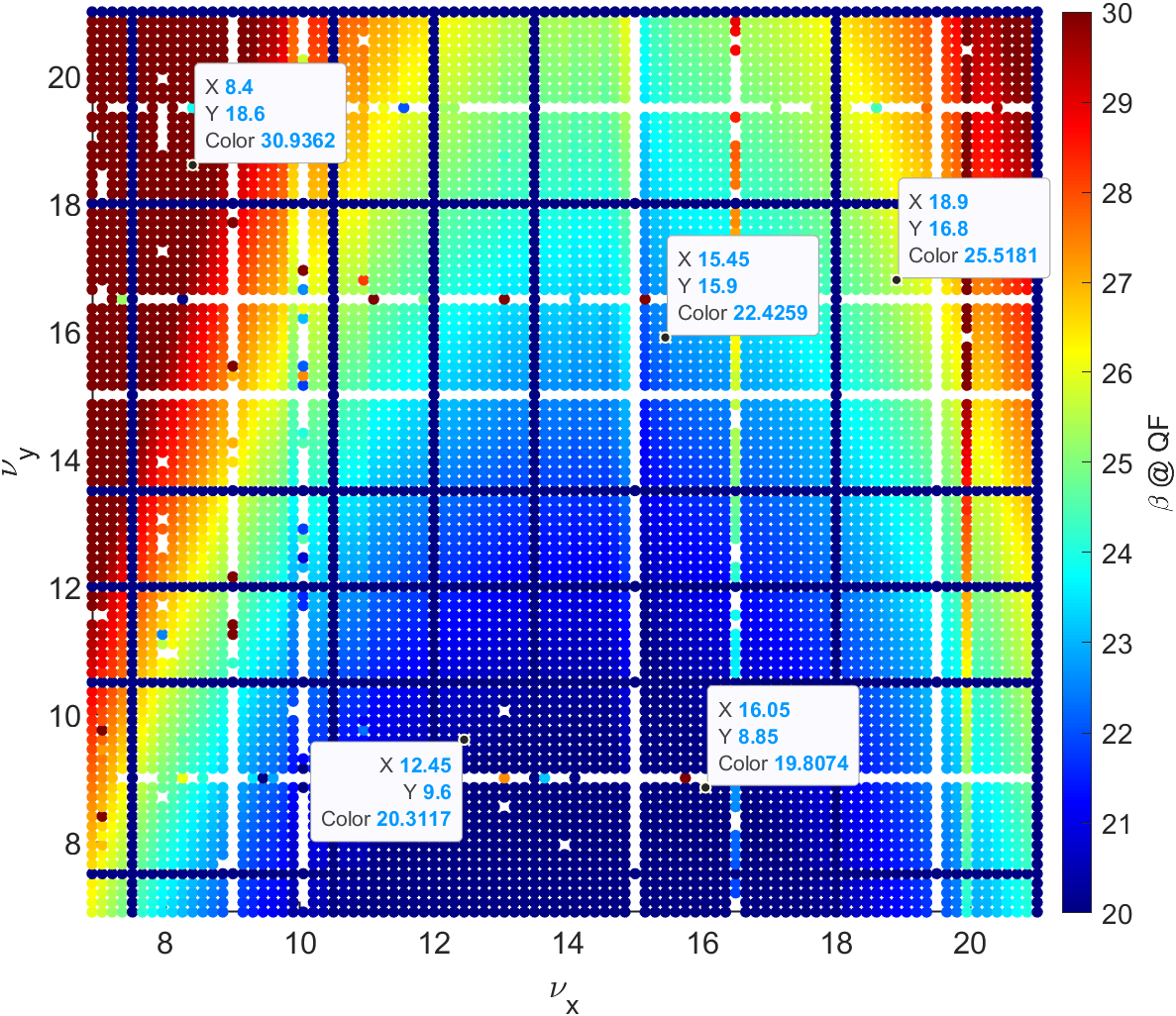 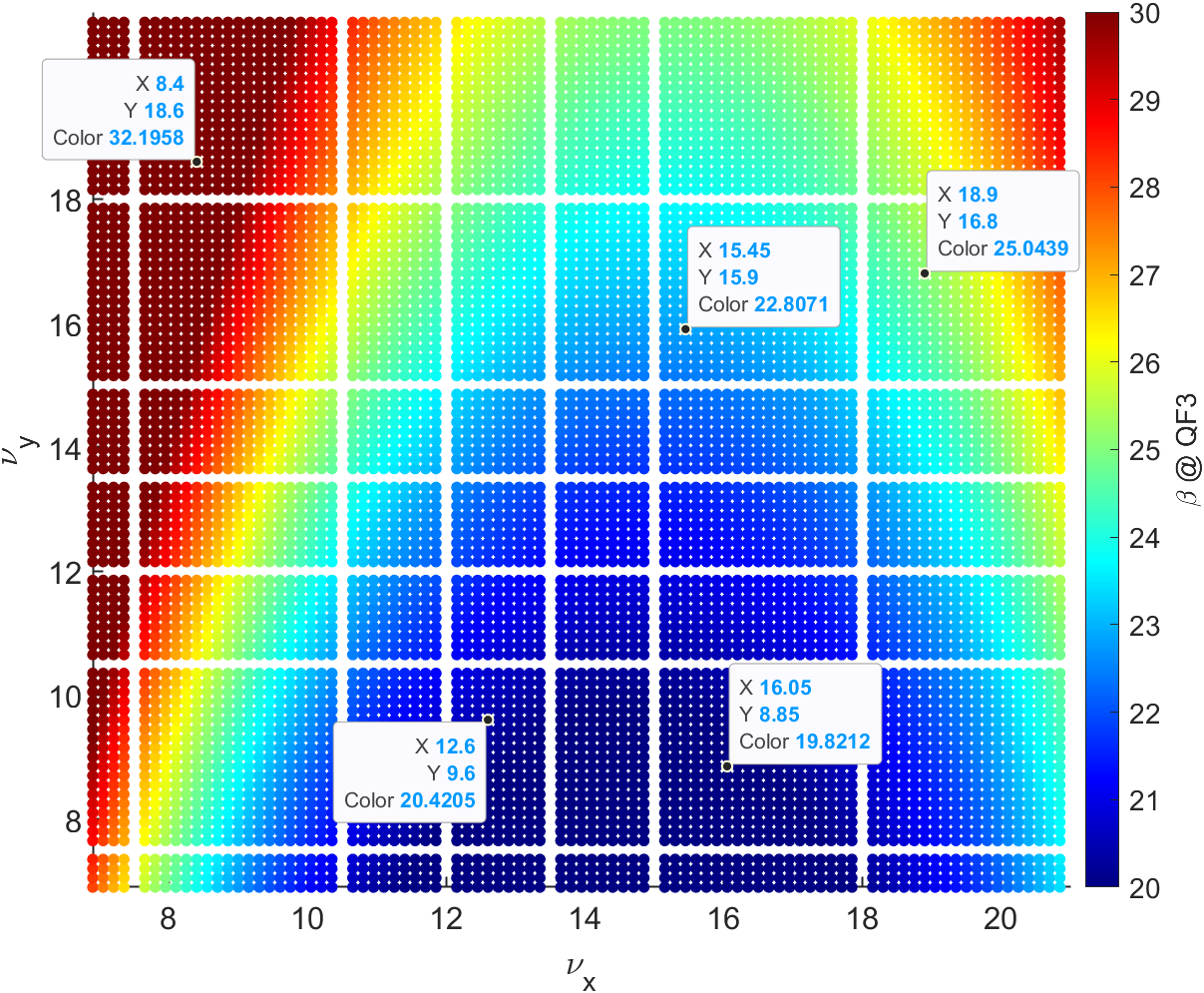 Calculate beta function at sextupoles in Booster